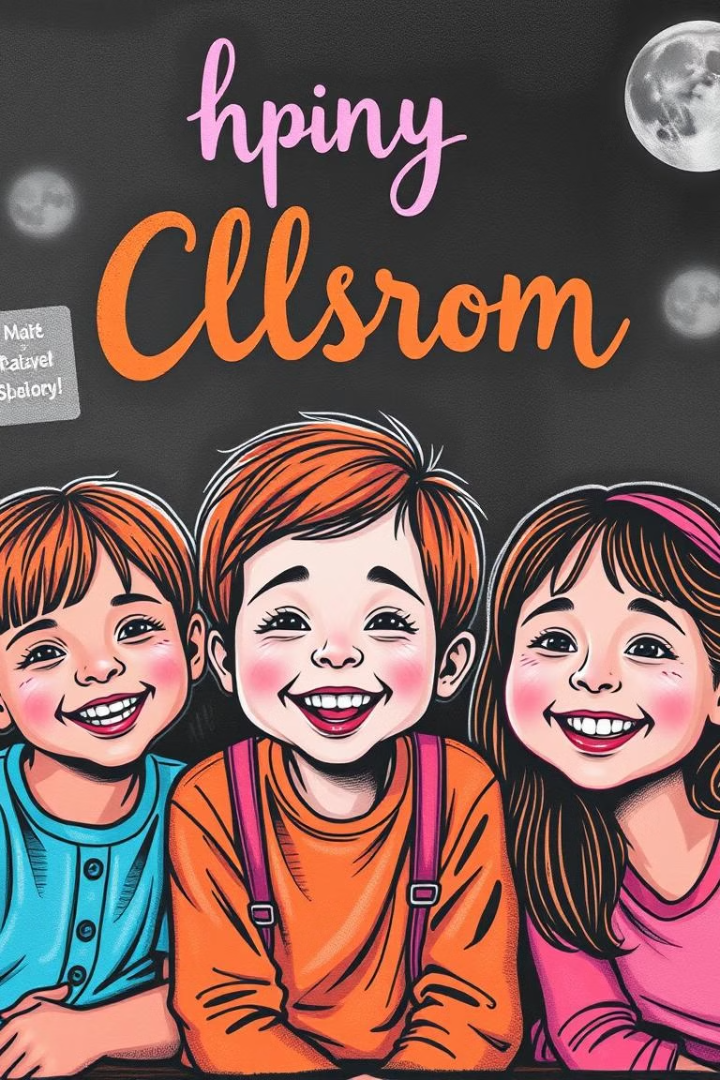 Изучаем глагол "to be"
Добро пожаловать на увлекательное путешествие по изучению одного из самых важных глаголов английского языка - "to be"! Сегодня мы исследуем его различные формы и весело закрепим наши знания с помощью интересных упражнений и игр.
ol
Спряжение глагола "to be"
Единственное число
Множественное число
We are

You are

They are
I am

You are

He/She/It is
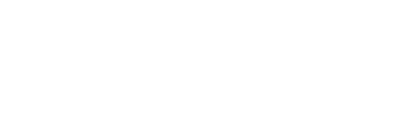 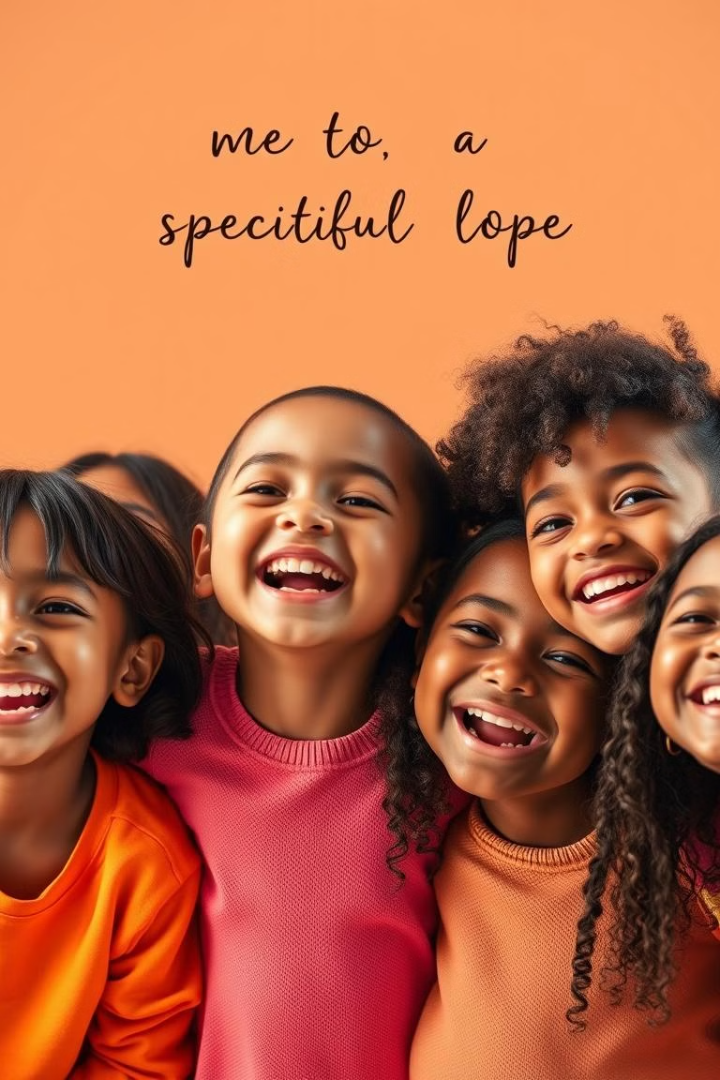 Утвердительные предложения
Ты - весёлый
Я - ученик
You are funny.
I am a student.
Мы - друзья
Он - умный
We are friends.
He is smart.
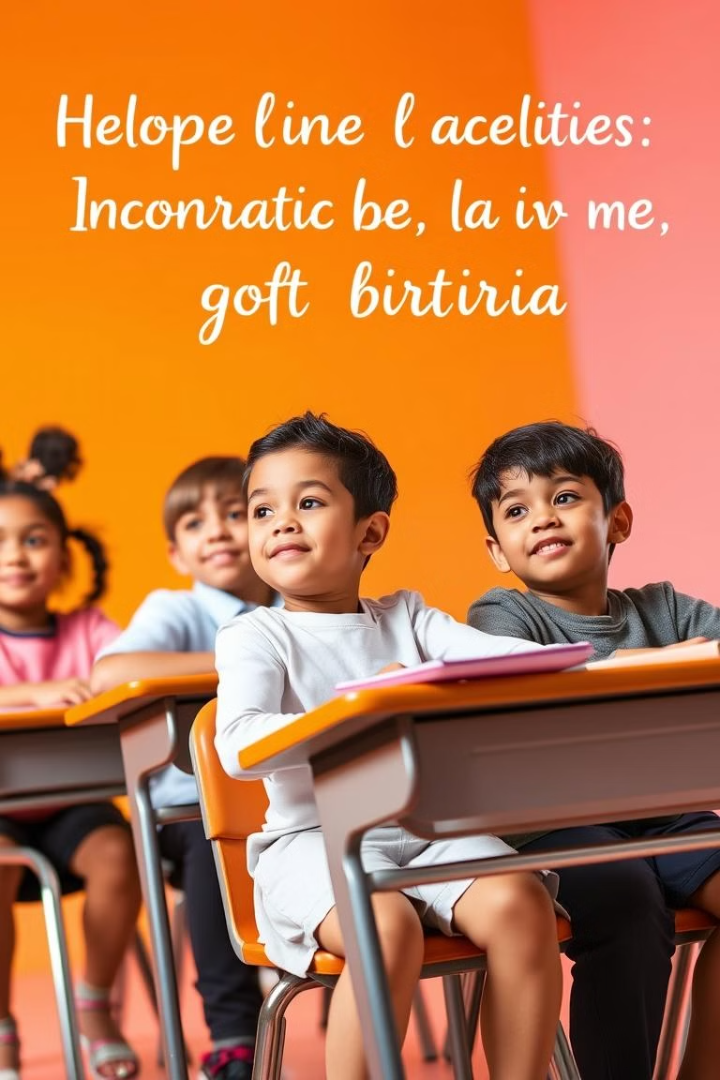 Отрицательные предложения
Я не ученик
Ты не весёлый
I am not a student.
You are not funny.
Он не умный
Мы не друзья
He is not smart.
We are not friends.
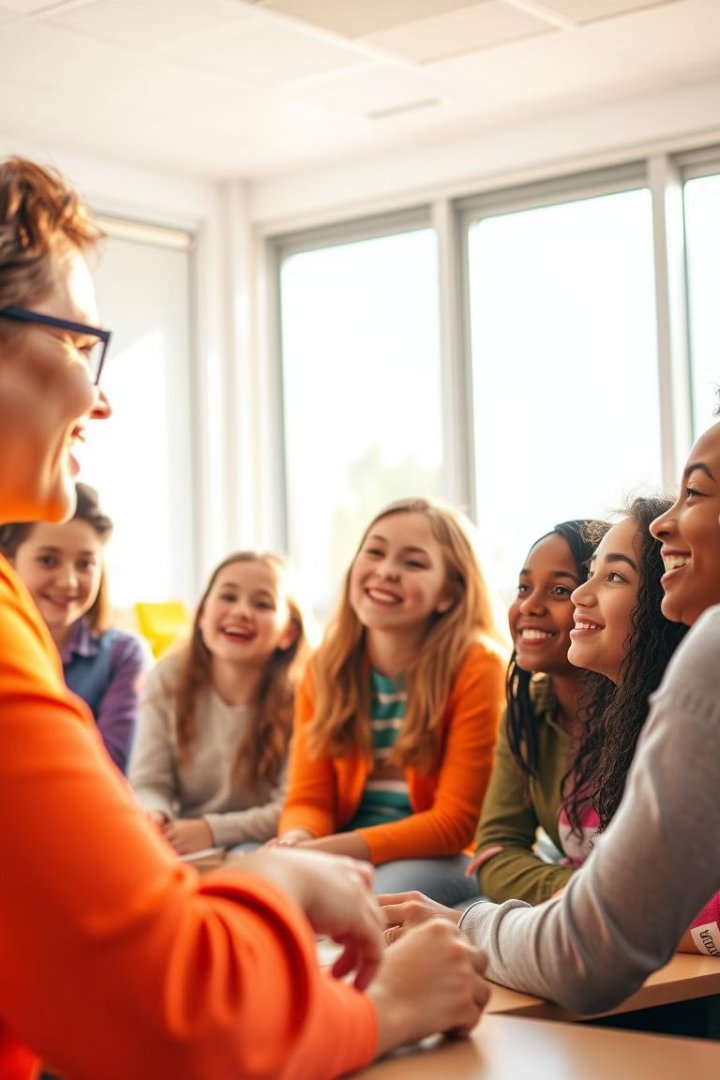 Вопросительные предложения
Ты ученик?
1
Are you a student?
Он умный?
2
Is he smart?
Мы друзья?
3
Are we friends?
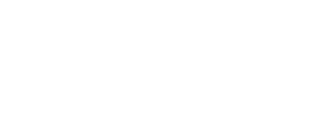 Упражнение 1: Верные формы
Ты ___ весёлый.
Я ___ ученик.
Он ___ умный.
Мы ___ друзья.
I am a student.
You are funny.
He is smart.
We are friends.
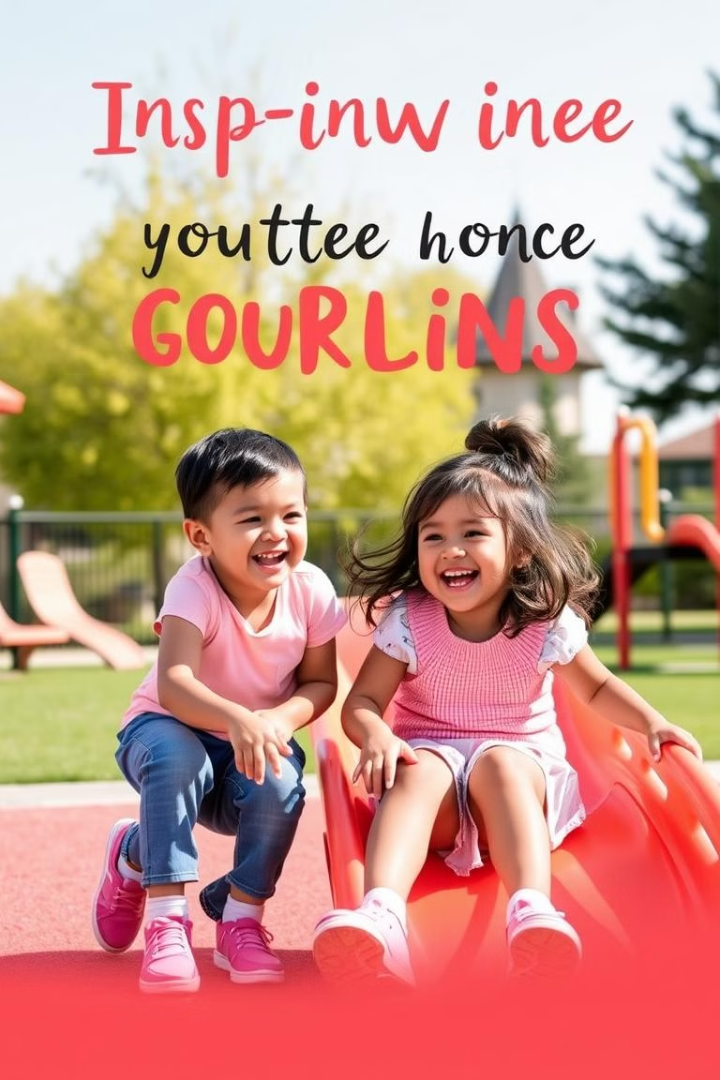 Упражнение 2: Составь предложение
Я, ученик
Ты, весёлый
I am a student.
You are funny.
Он, умный
Мы, друзья
He is smart.
We are friends.
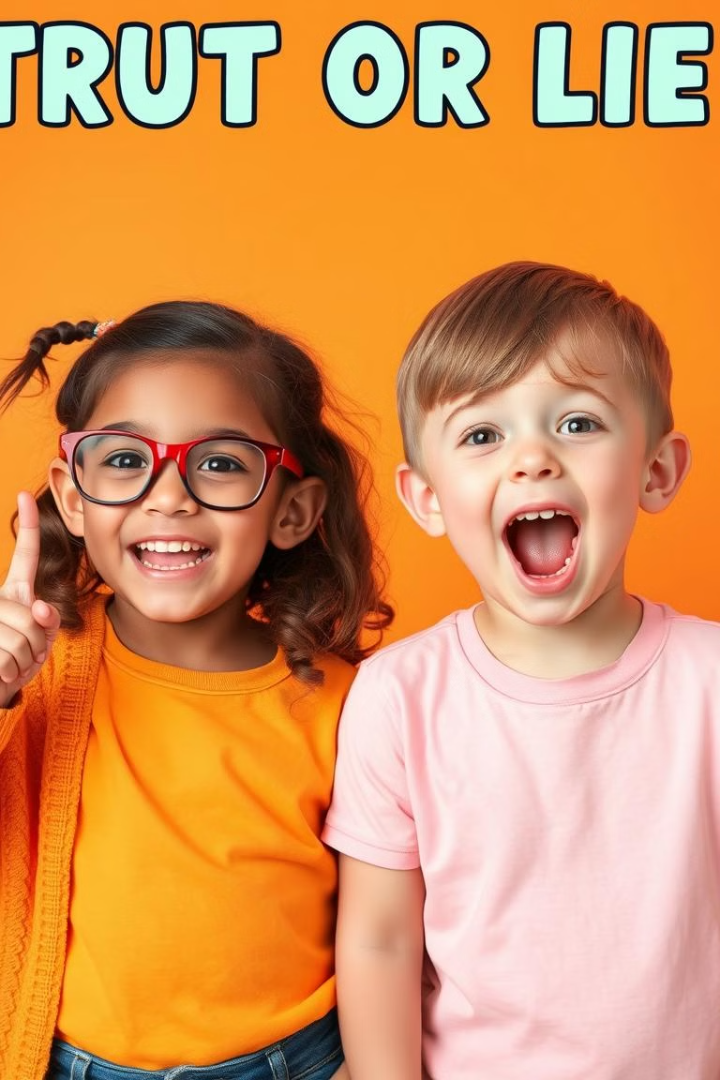 Игра "Правда или ложь"
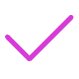 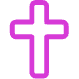 Правда
Ложь
Я - ученик.
Я не ученик.
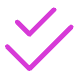 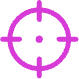 Правда
Ложь
Ты весёлый.
Он не умный.
Игра "Это я, это не я"
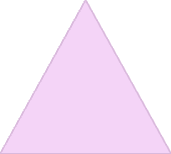 Это я
1
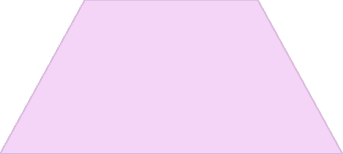 Это не я
2
Я - ученик.
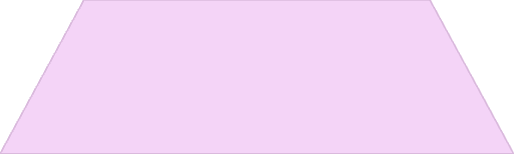 Это я
3
Ты весёлый.
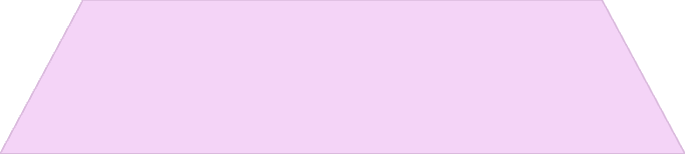 Это не я
4
Он не умный.
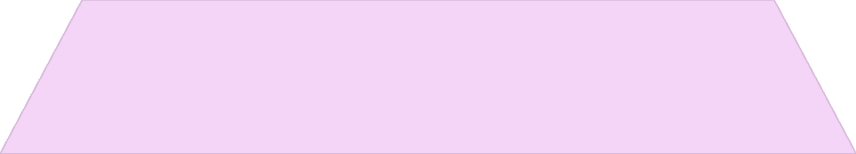 Это мы
5
Мы - друзья.
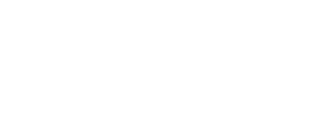 Закрепляем и домашнее задание
Спряжение
1
Повторяем формы глагола "to be".
Предложения
2
Составляем утвердительные, отрицательные и вопросительные предложения.
Упражнения
3
Выполняем упражнения на подстановку и построение предложений.
Игры
4
Играем в интересные игры для закрепления материала.
Домашнее задание
5
Выполняем задания для самостоятельной практики.
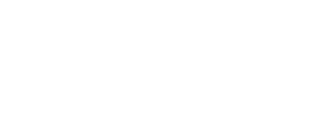